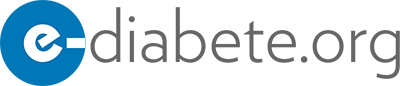 prochain cours
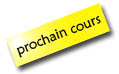 Session 9 NOV 2017:         

Heure………………………(GMT)

Lieu……………………………….….

Salle………………………………….
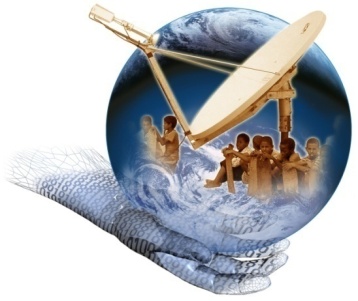 "Femme et diabète", un couple aussi indissociable que « Nutrition et diabète ». Elle cuisine, elle soigne, elle donne la vie, autant de situations où la femme a besoin d’être bien informée pour participer efficacement à la lutte contre le diabète et ses complications.
«Femme et diabète» 
Dr BouenizabilaCongo
Pour en savoir plus, visitez le site 
www.e-diabete.org
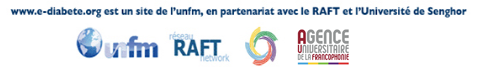